Laplace Interpolation
CSE 5400
Joy Moore
concept
Concept (cont.)
The mean value property
Mean value property (cont.)
boundary conditions
Not all grid points have 4 points surrounding them
The edges of the grid have different equations
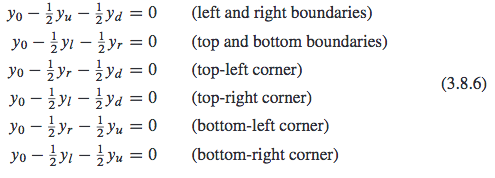 procedure
Replace grid points with missing data with 1.e99
Example: matrix with 5 tabulated data points and 4 missing ones:




In the constructor, the boolean vector mask stores 1 where there is a data point and 0 where there is a missing value.
atimes method
If mask[k] is 1, the interpolated function value is just the given function value at the tabulated points
If mask[k] is 0, the atimes method calls equations 3.8.4 and 3.8.6 to approximate the tabulated values.
uses
Laplace interpolation is useful for sparse systems, where most of the data points are missing.
For example, 90% of an image’s pixels can be removed, and Laplace interpolation does a fairly good job of restoring the image.
Original image
90% of pixels removed
Restored picture
references
Press, William H., and William T. Vetterling. Numerical Recipes. Cambridge Univ. Press, 2007. 
http://numerical.recipes/CS395T/lectures2010/2010_19_LaplaceInterpolation.pdf